Major Event on 12/01/2013
EL Report




8:30 meeting 14/01/2011




F Duval, on behalf of EN/EL
F.Duval - 8.30 Meeting
January 14th 2013
1
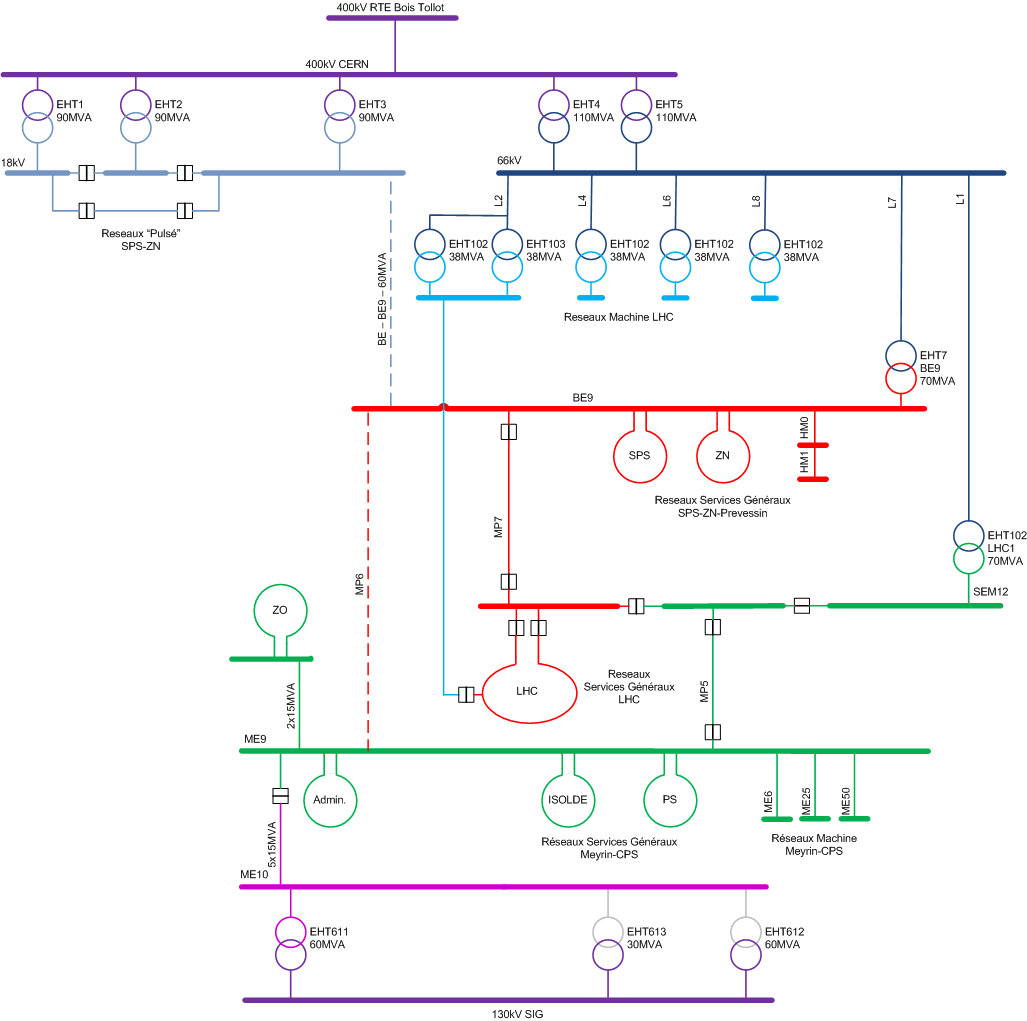 network configuration
events at  19:15:34
F.Duval - 8.30 Meeting
January 14th 2013
2
Detailed network configuration
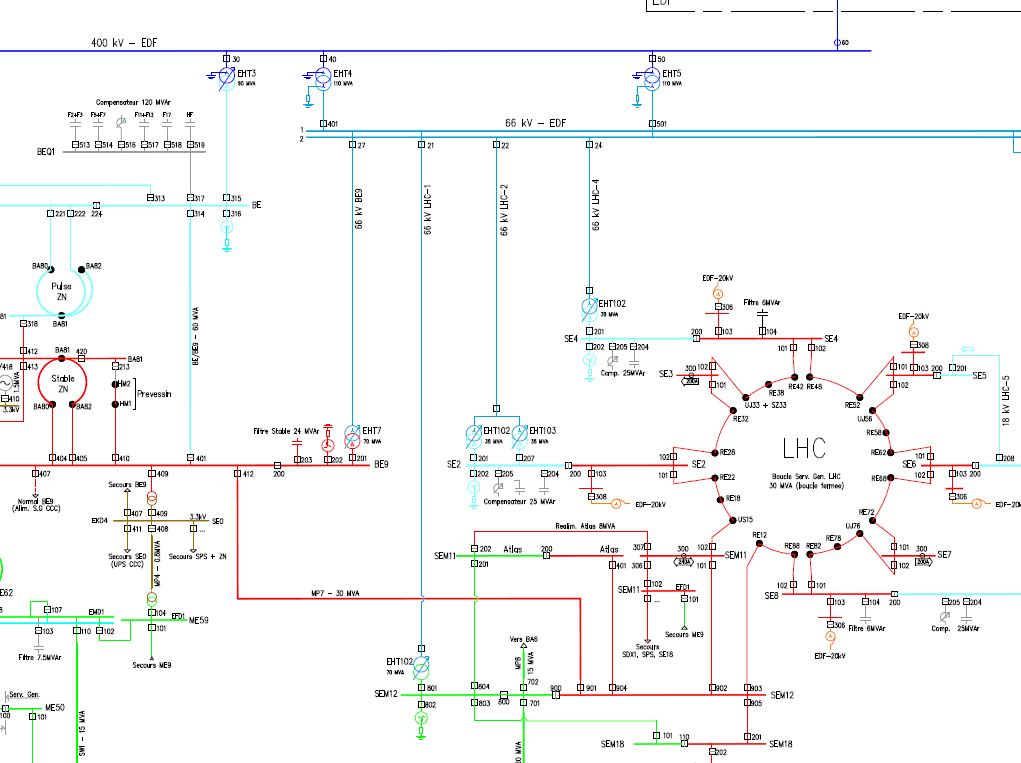 F.Duval - 8.30 Meeting
January 14th 2013
3
Substation BE9cubicle EMD203cables compartment
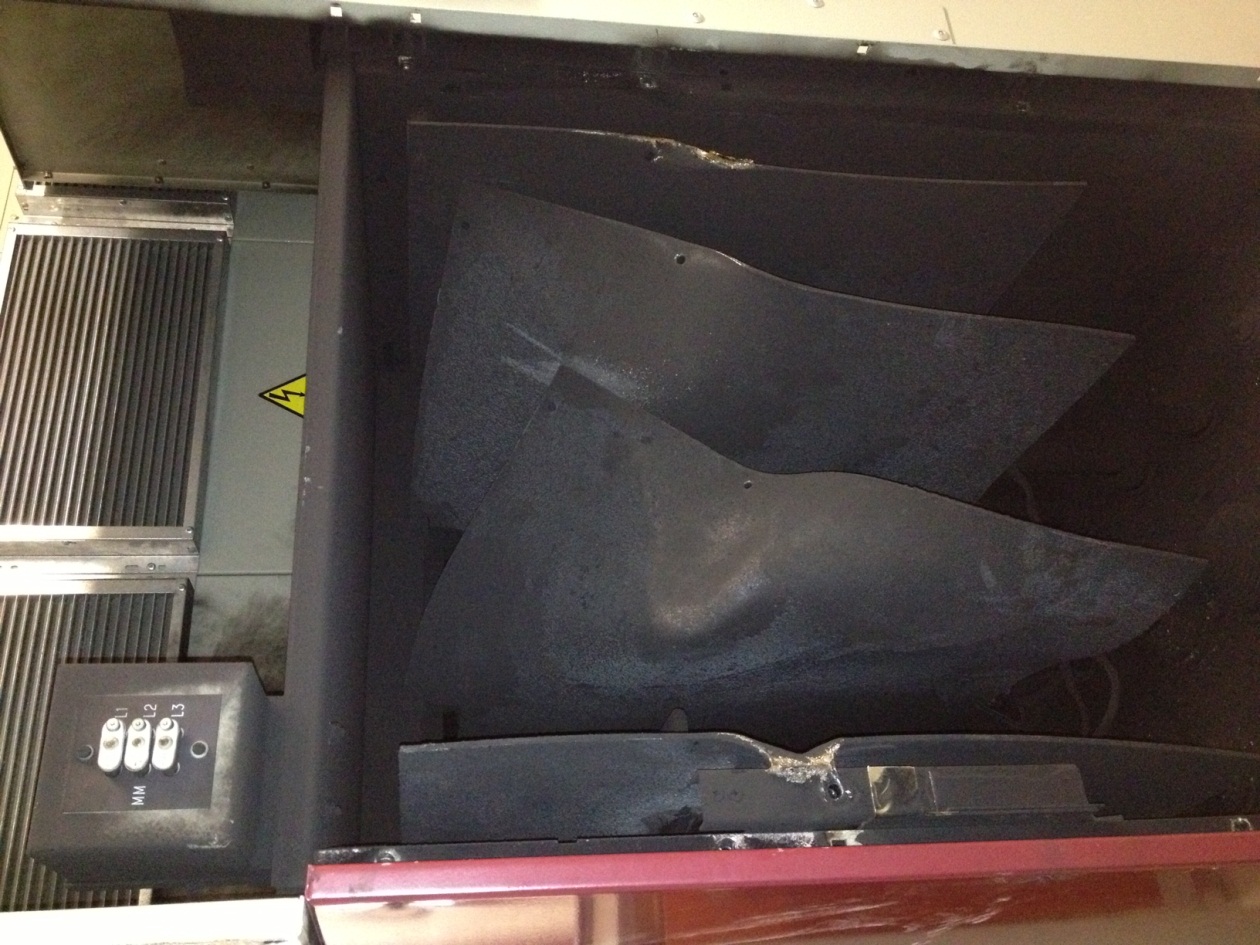 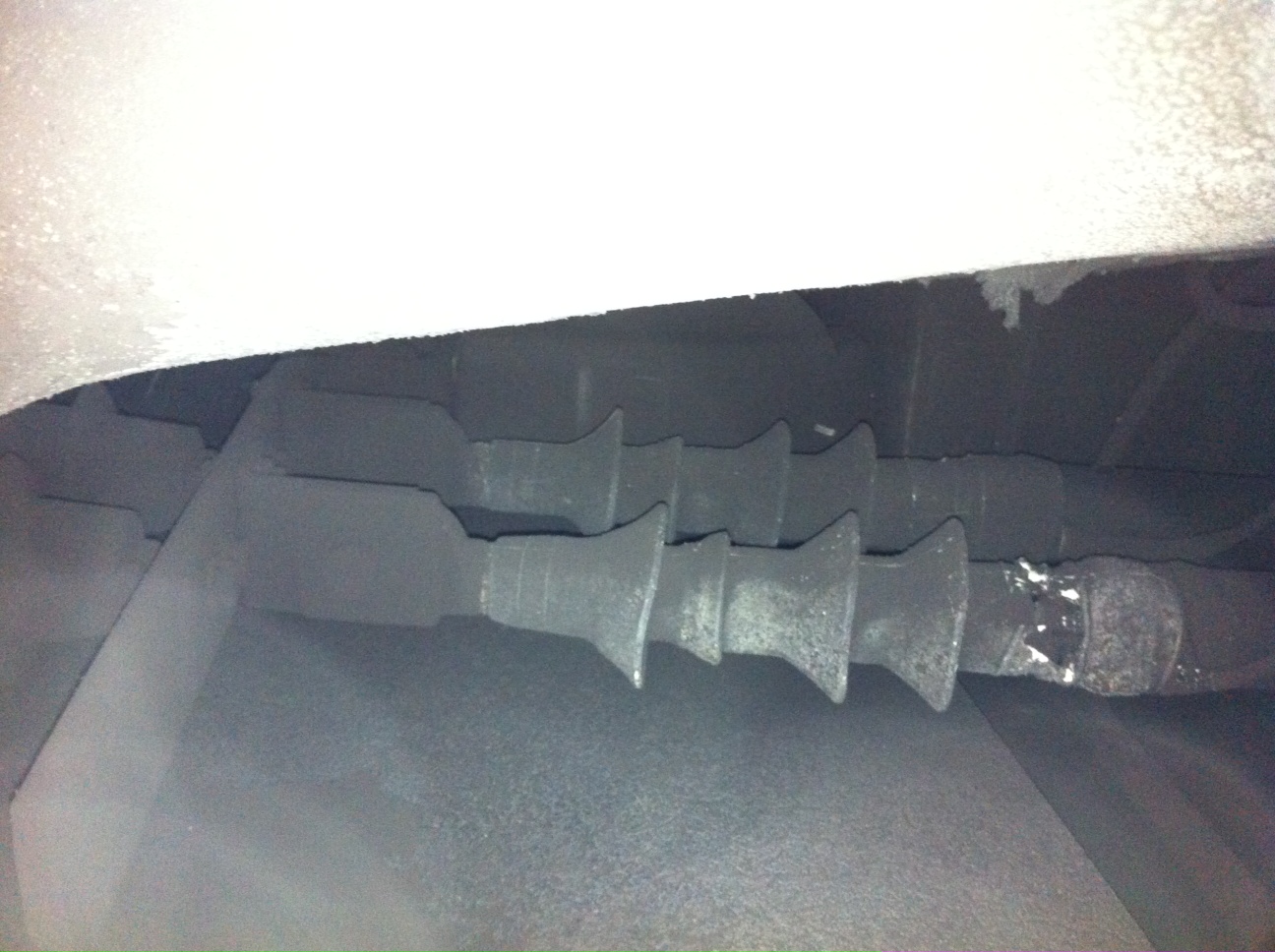 F.Duval - 8.30 Meeting
January 14th 2013
4
Consequences
UPS EBS21/76 & EBS21/88: power converter burnt, battery elements and batteries CB burntFilters tripped (LHC 1, 2, 4, 6, 8)Many feeders tripped (mainly for power converters )                 		RecoveryNetwork reconfigured at 23:00 (filters)Booster restarted at 21:30SPS restarted at 01:00 (13/01/2013) without stable filterBoth UPSs replaced and back on service at XX:XX LHC restarted at xx:XX
F.Duval - 8.30 Meeting
January 14th 2013
5
Recordings on 18 kV BE9 19:15:34
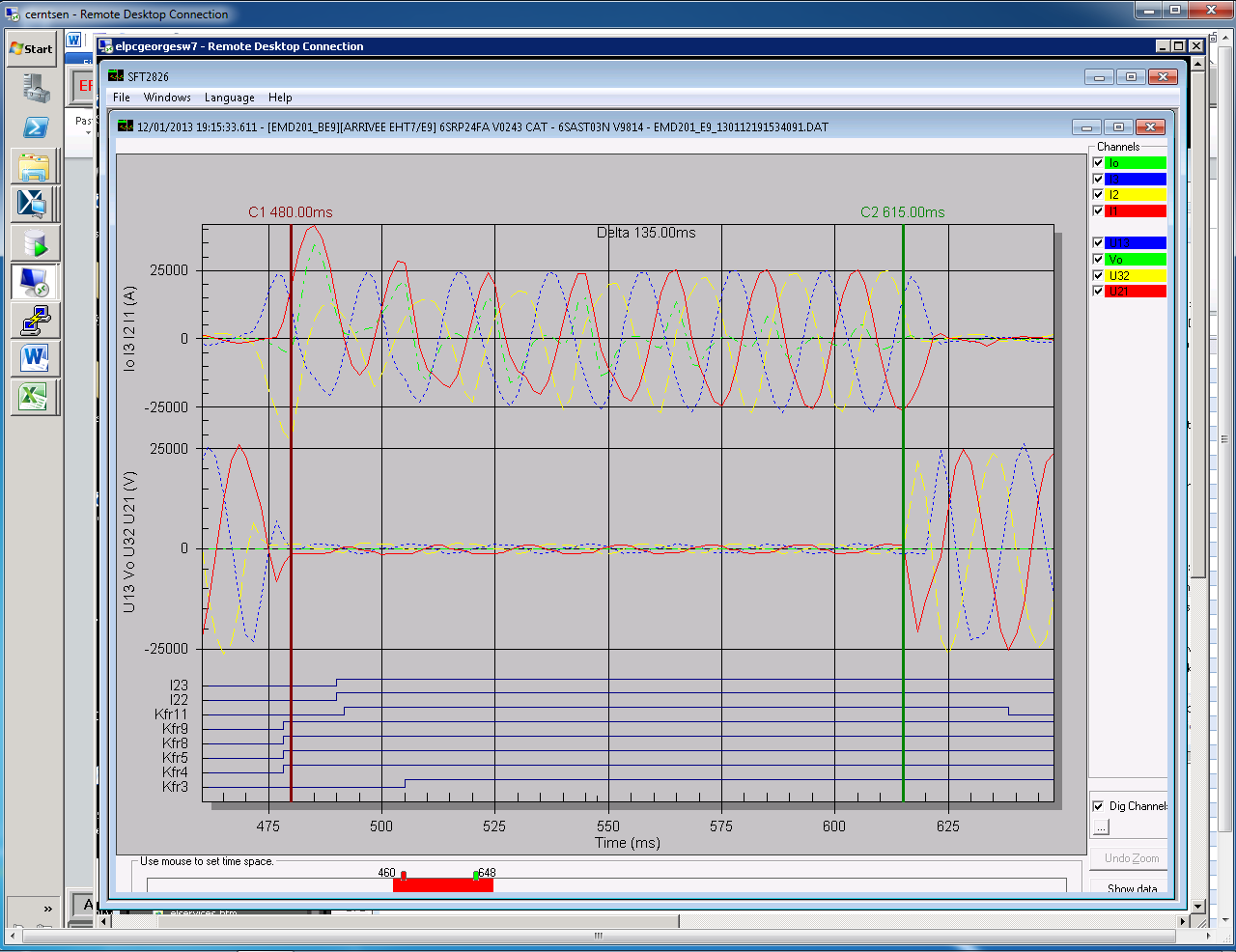 F.Duval - 8.30 Meeting
January 14th 2013
6
Recordings on 18 kV LHC1 19:15:34
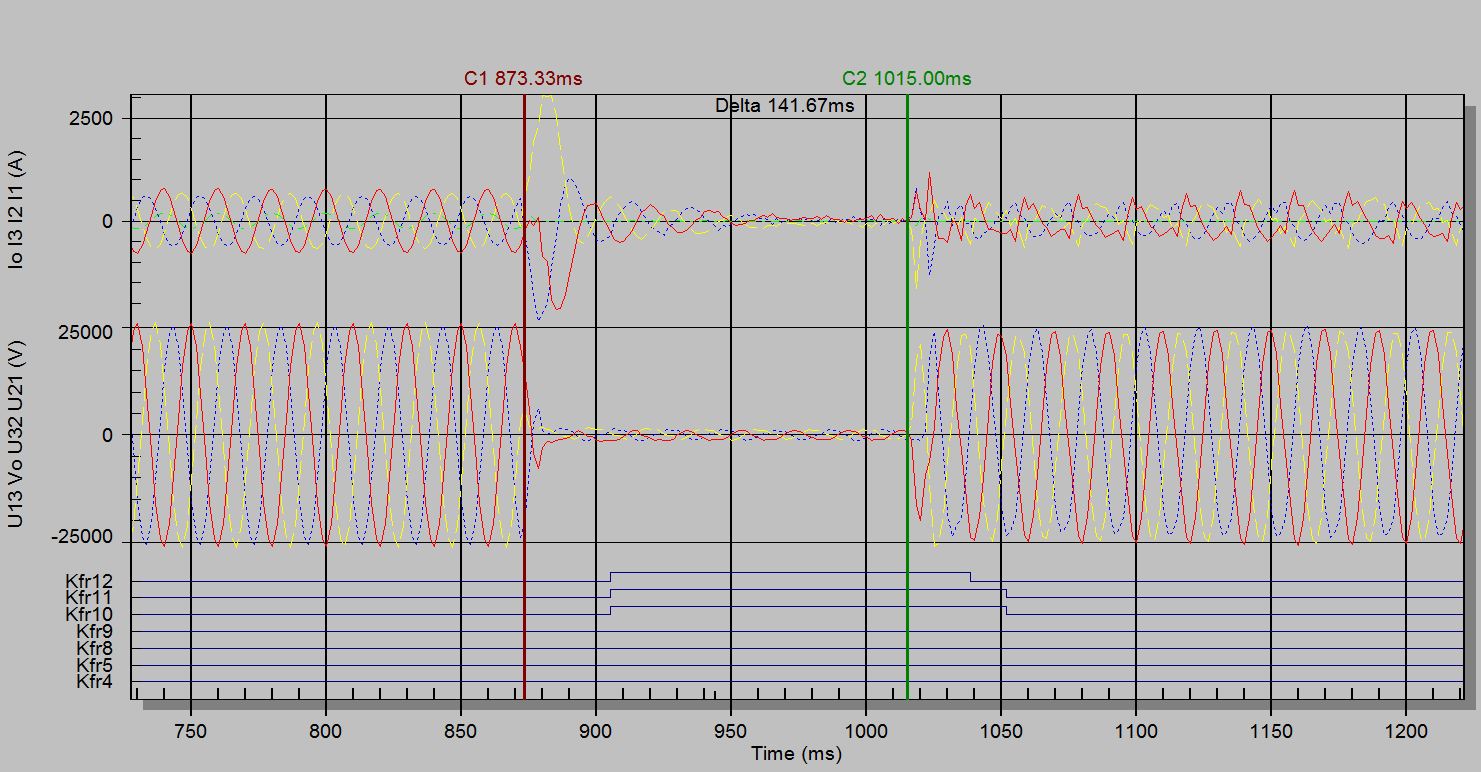 F.Duval - 8.30 Meeting
January 14th 2013
7
Recordings on 18 kV Meyrin 19:15:34
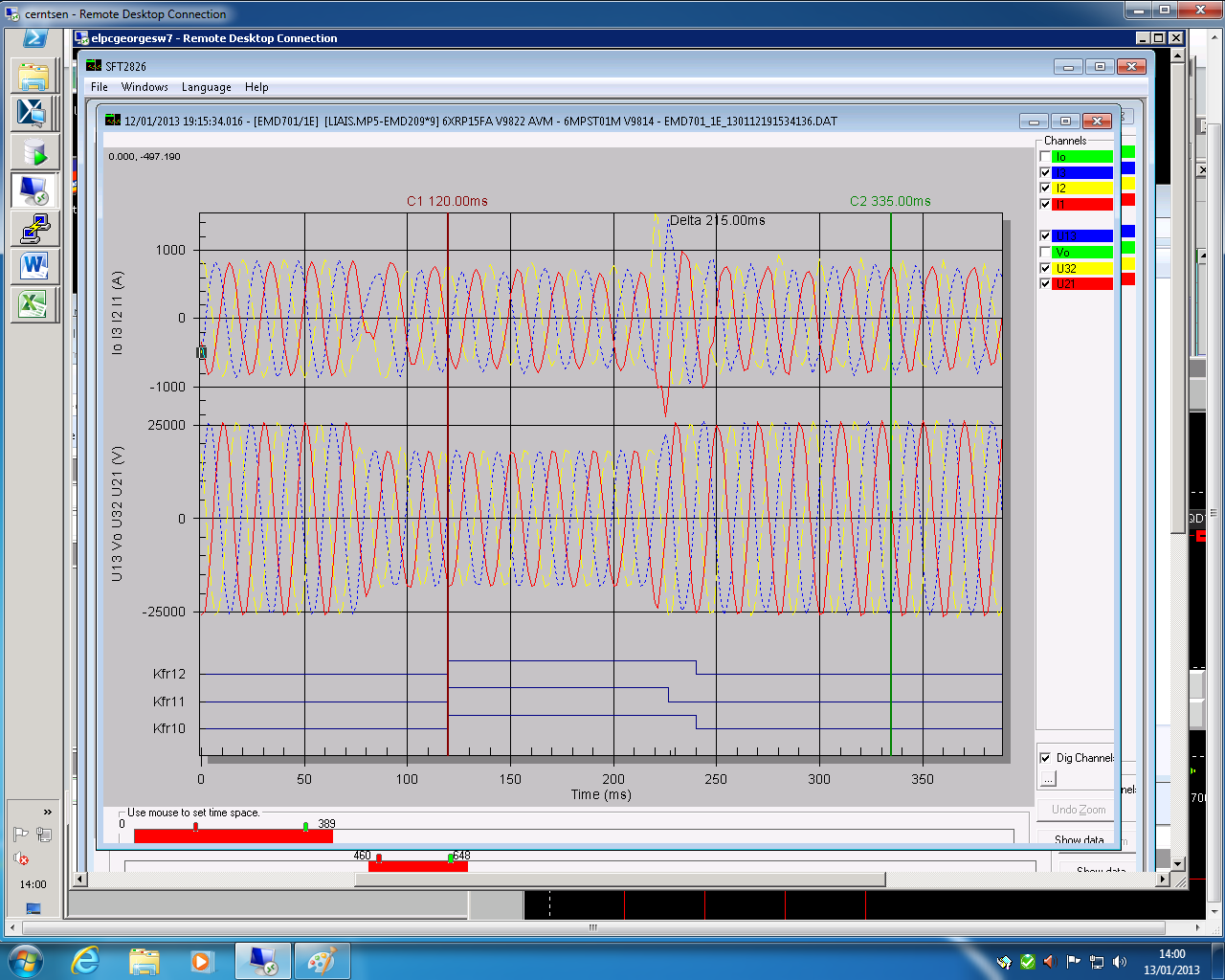 F.Duval - 8.30 Meeting
January 14th 2013
8
Follow up
If the SPS can be operated, we will have the whole Ion run without stable filters (no further time lost). Otherwise 2 days circa needed for the repair works.

a detailed analysis of the sequence of events is ongoing to detect eventual dysfunctions of other elements of the electrical distribution network. 

Taking into account the damaged UPSs; other equipment located on the same circuit could have been damaged as well; EL patrols  have checked the UPSs in the other locations.
F.Duval - 8.30 Meeting
January 14th 2013
9